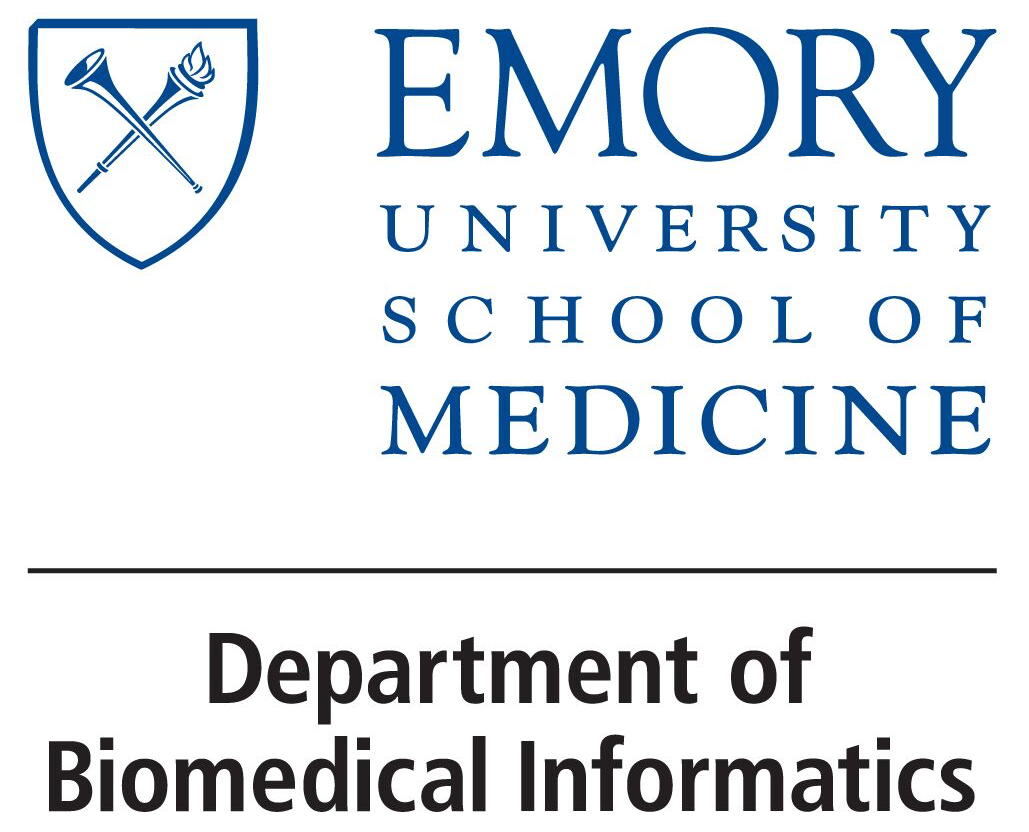 BMI 510: Useful Distributions
Selen Bozkurt, Ph.D., M.Sc.
Departments of Biomedical Informatics, Emory University, Atlanta, GA USA
J. Lucas McKay, Ph.D., M.S.C.R.
Departments of Biomedical Informatics and Neurology, Emory University, Atlanta, GA USA  
 Department of Biomedical Engineering, Georgia Institute of Technology, Atlanta, GA, USA
The big picture: two fundamental statistical modeling steps
Fit model parameters to data

Make inferences about models
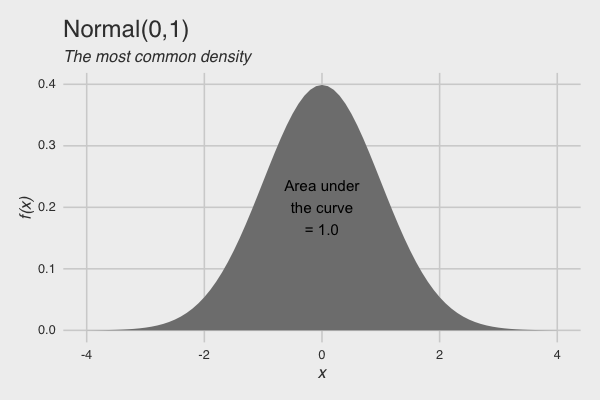 [Speaker Notes: It is often essential to normalize data prior to the analysis z=x−μ/σ]
Degrees of Freedom (df)
The number of independent values that can vary in a statistical calculation before constraints force the remaining values.

Example 1: Coin Toss
Toss a coin 100 times
If 62 are heads, the number of tails is automatically 38
What is df?
Degrees of Freedom
The number of independent values that can vary in a statistical calculation before constraints force the remaining values.

Example 1: Coin Toss (df = 1)
Toss a coin 100 times
If 62 are heads, the number of tails is automatically 38
Only one value (heads count) is free to vary → df = 1
Degrees of Freedom
The number of independent values that can vary in a statistical calculation before constraints force the remaining values.

Example 1: Coin Toss (df = 1)
Toss a coin 100 times
If 62 are heads, the number of tails is automatically 38
Only one value (heads count) is free to vary → df = 1
 Example 2: Rolling a Die
Roll a die 1000 times
If we know counts for 1s, 2s, 3s, 4s, and 5s, the count for 6s is already determined
What is df?
Degrees of Freedom
The number of independent values that can vary in a statistical calculation before constraints force the remaining values.

Example 1: Coin Toss (df = 1)
Toss a coin 100 times
If 62 are heads, the number of tails is automatically 38
Only one value (heads count) is free to vary → df = 1
 Example 2: Rolling a Die (df = 5)
Roll a die 1000 times
If we know counts for 1s, 2s, 3s, 4s, and 5s, the count for 6s is already determined
Five values are free to vary → df = 5
Degrees of freedom represent how many values can change independently before all values are determined.
Distributions derived from the normal density
These distributions show up all the time
The chi-square density shows up all the time in tests of frequency tables and logistic regression

The t density shows up all the time when comparing sample means

The F density shows up all the time in ANOVA procedures
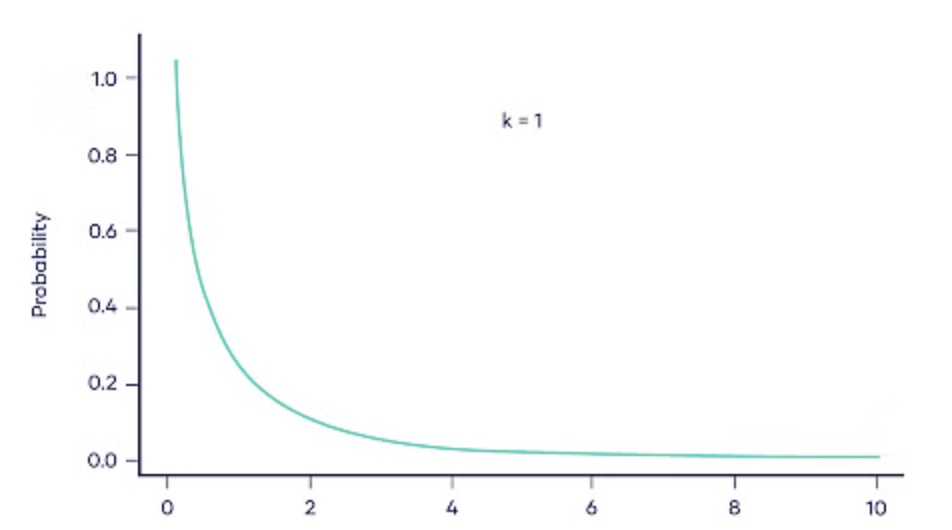 Df = 1
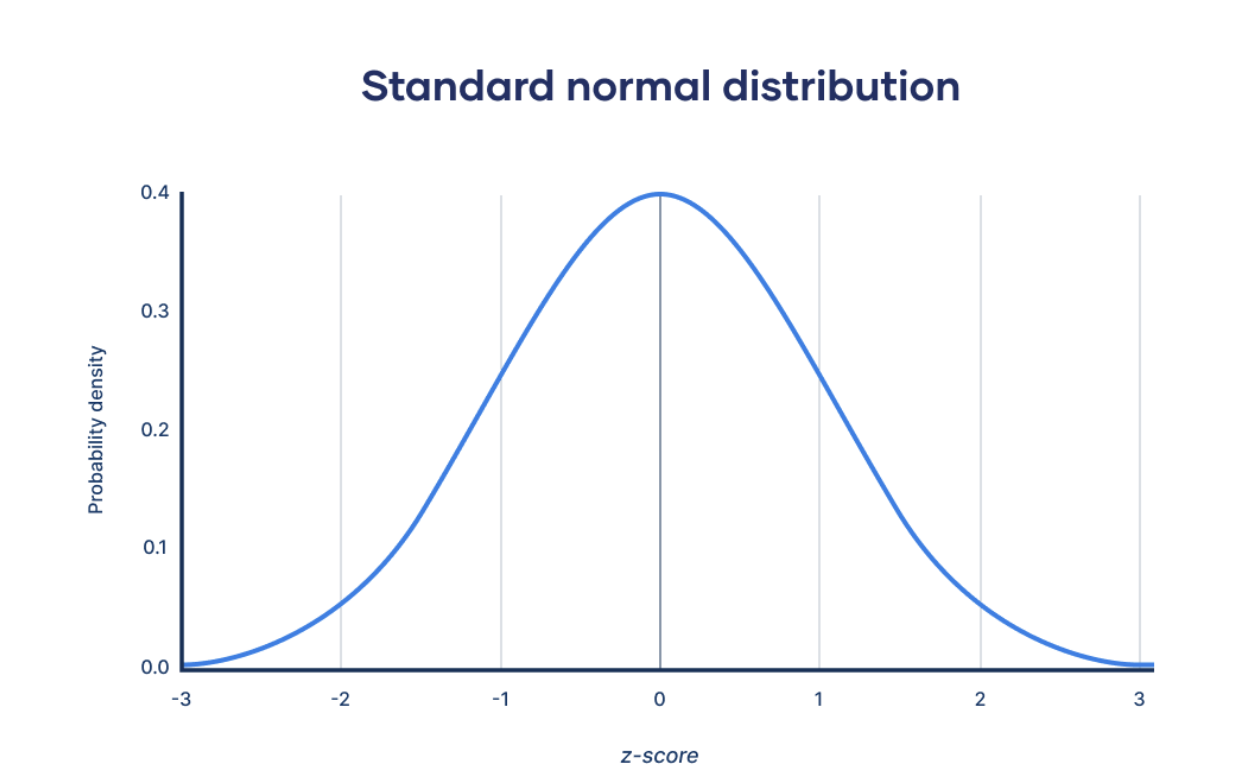 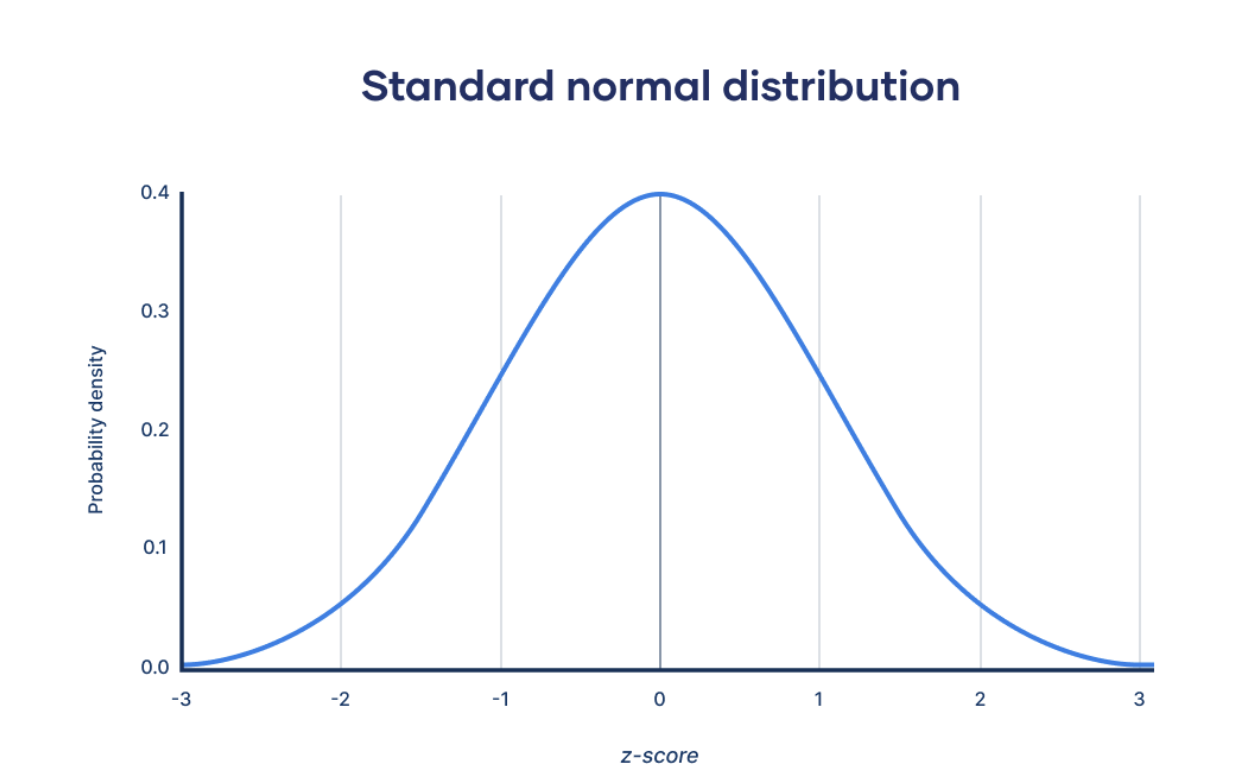 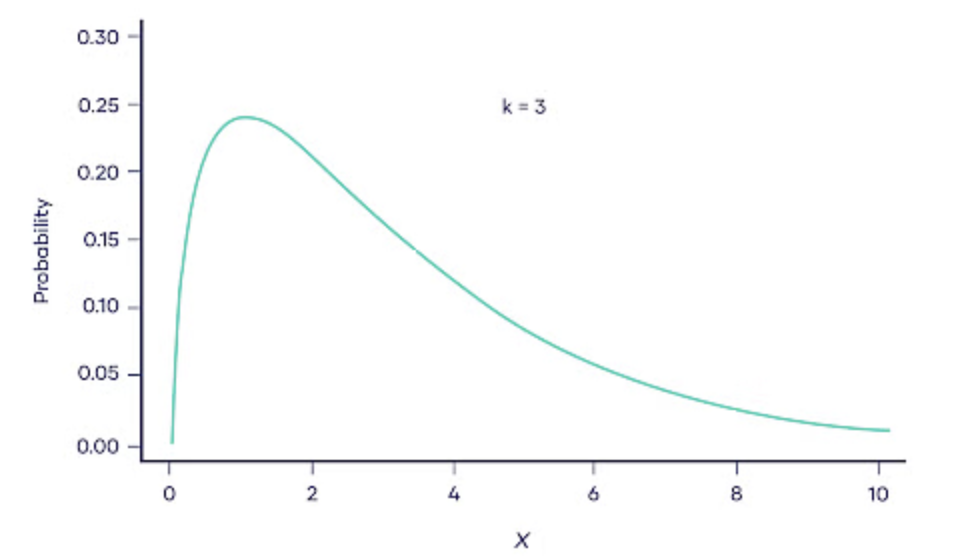 Df = 3
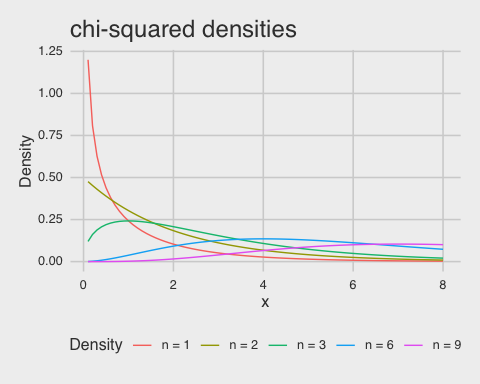 The chi-square density: sum of Z2
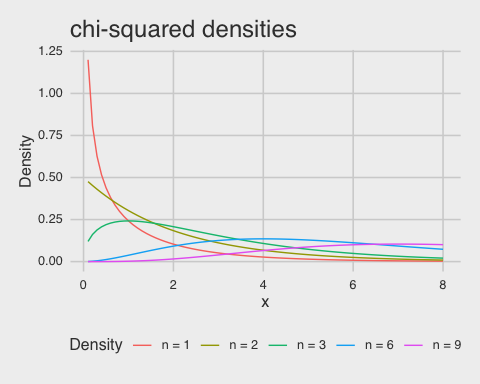 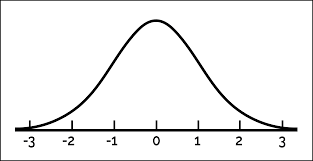 Question
What is the probability that a chi-square random variable with 10 degrees of freedom is greater than 18.31?
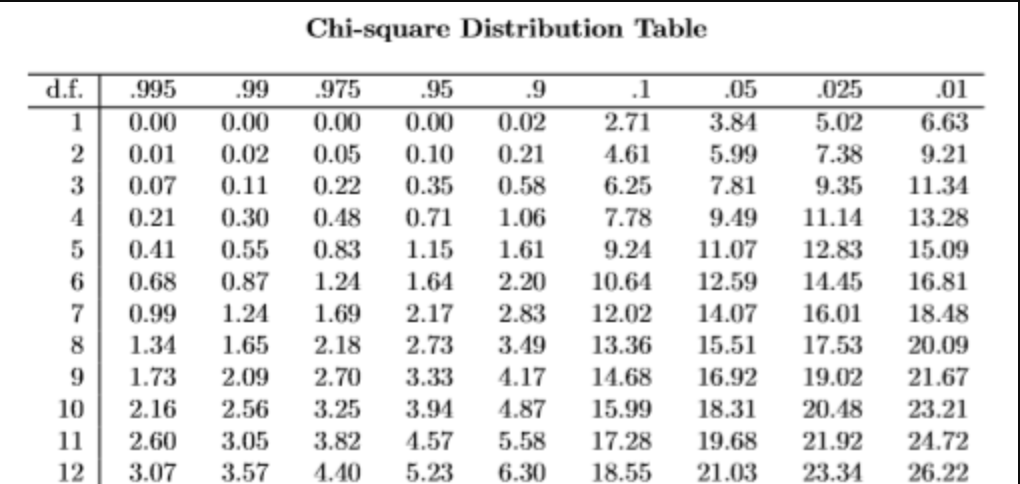 Probability
The t density: Z over a chi-square
Also known as Student’s t-distribution
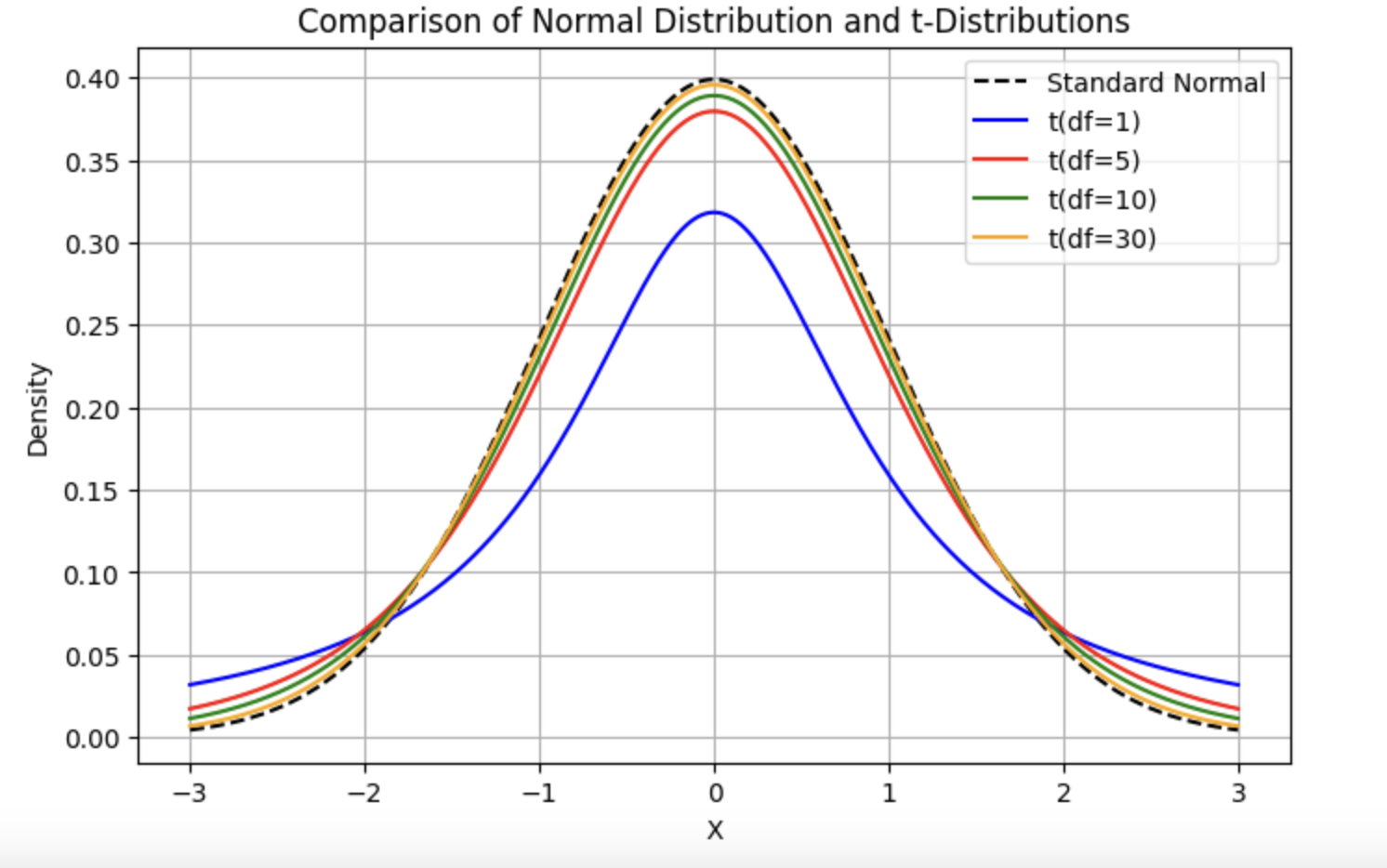 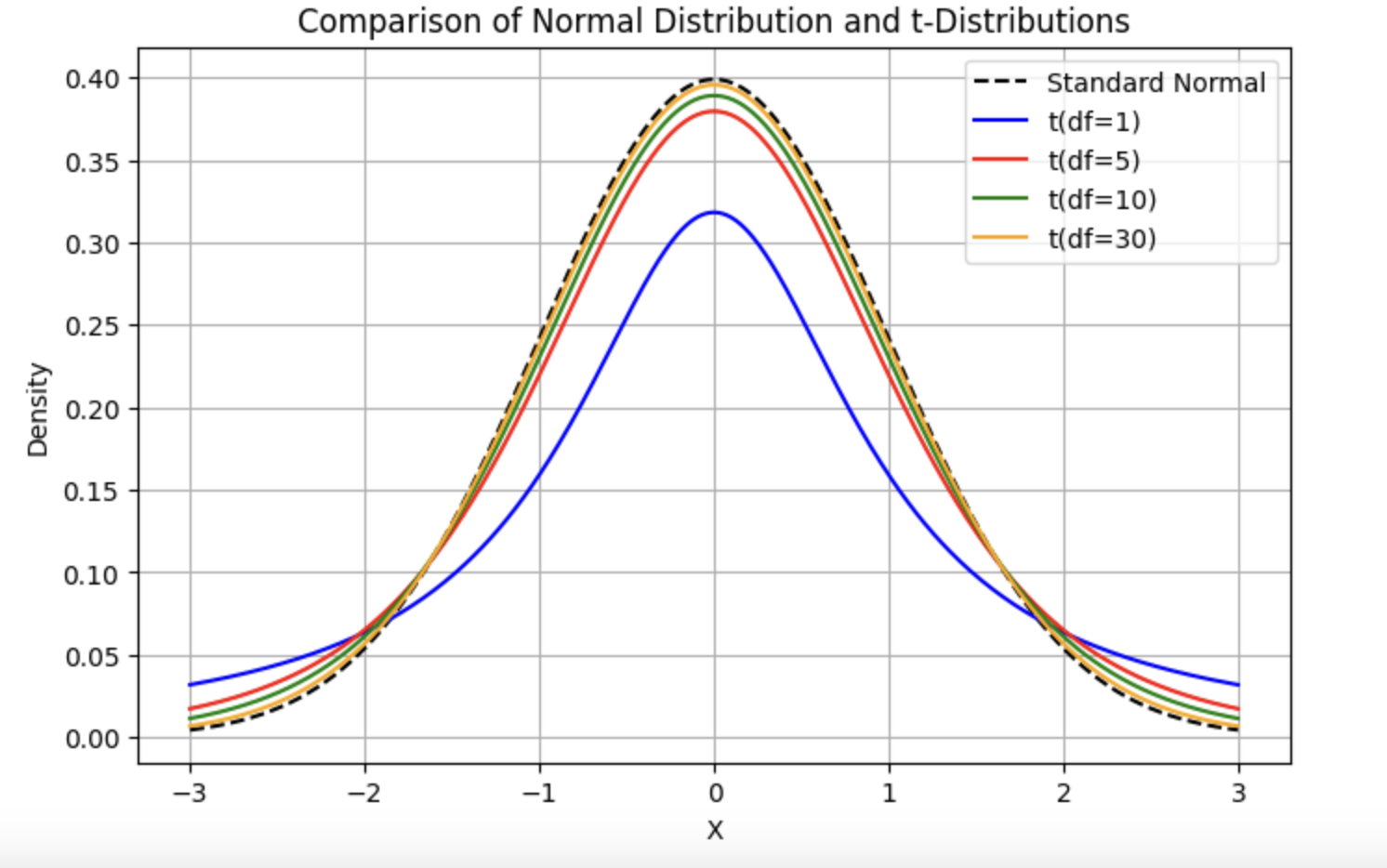 Similarities
Both are bell-shaped.
Both are symmetrical around the mean.
The curve never touches the x-axis.
Both have a mean, median, and mode equal to zero and located at the center of the distribution.

Differences
The variance for t-distribution is greater than 1.
The t-distribution shape is different for different sample sizes.
As the sample size increases, the t-distribution approaches the standard normal distribution.
The t-distribution has more probability in the tails.
The t density: Z over a chi-square
The t density: Z over a chi-square
The t density: Z over a chi-square
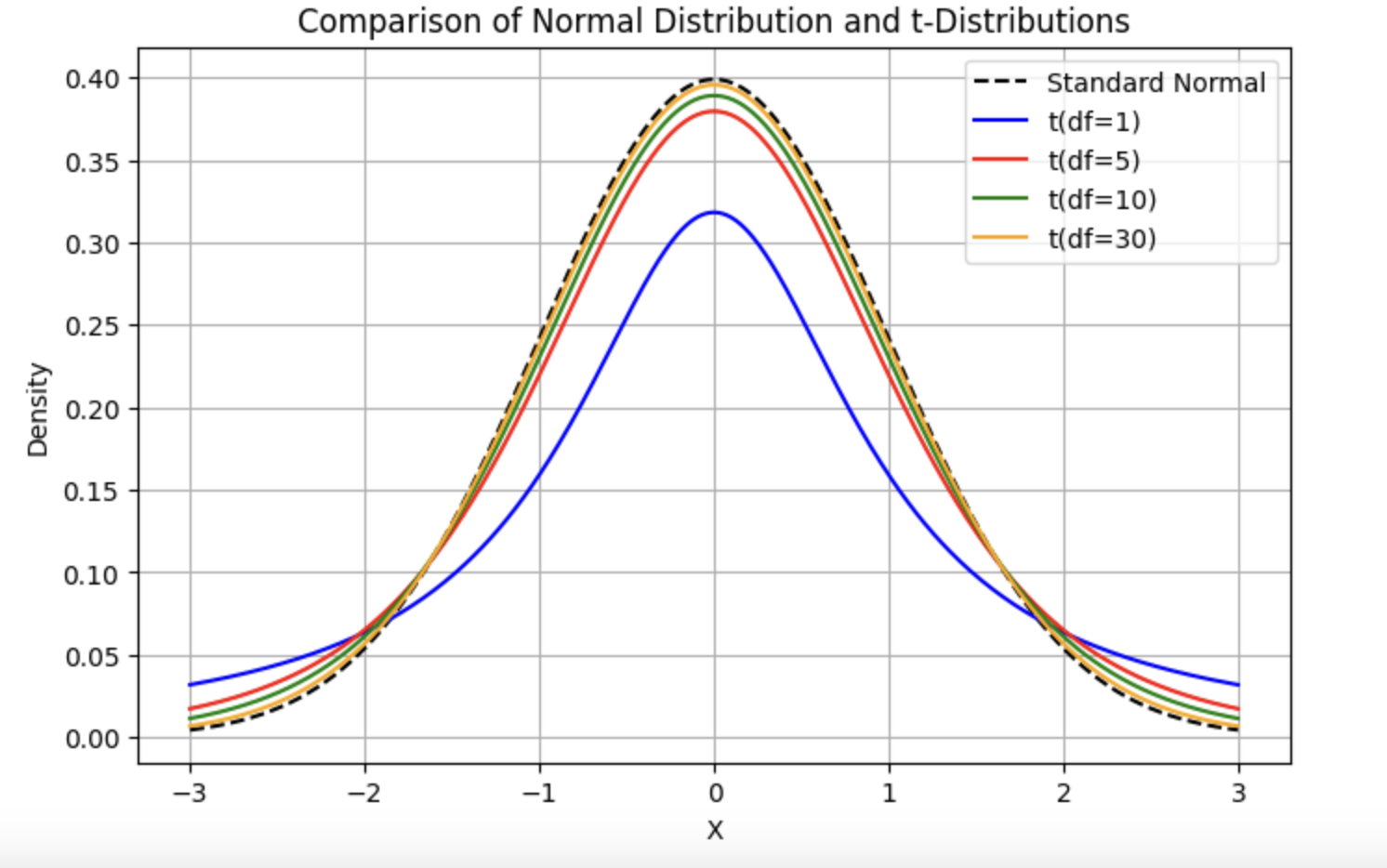 The t density: Z over a chi-square
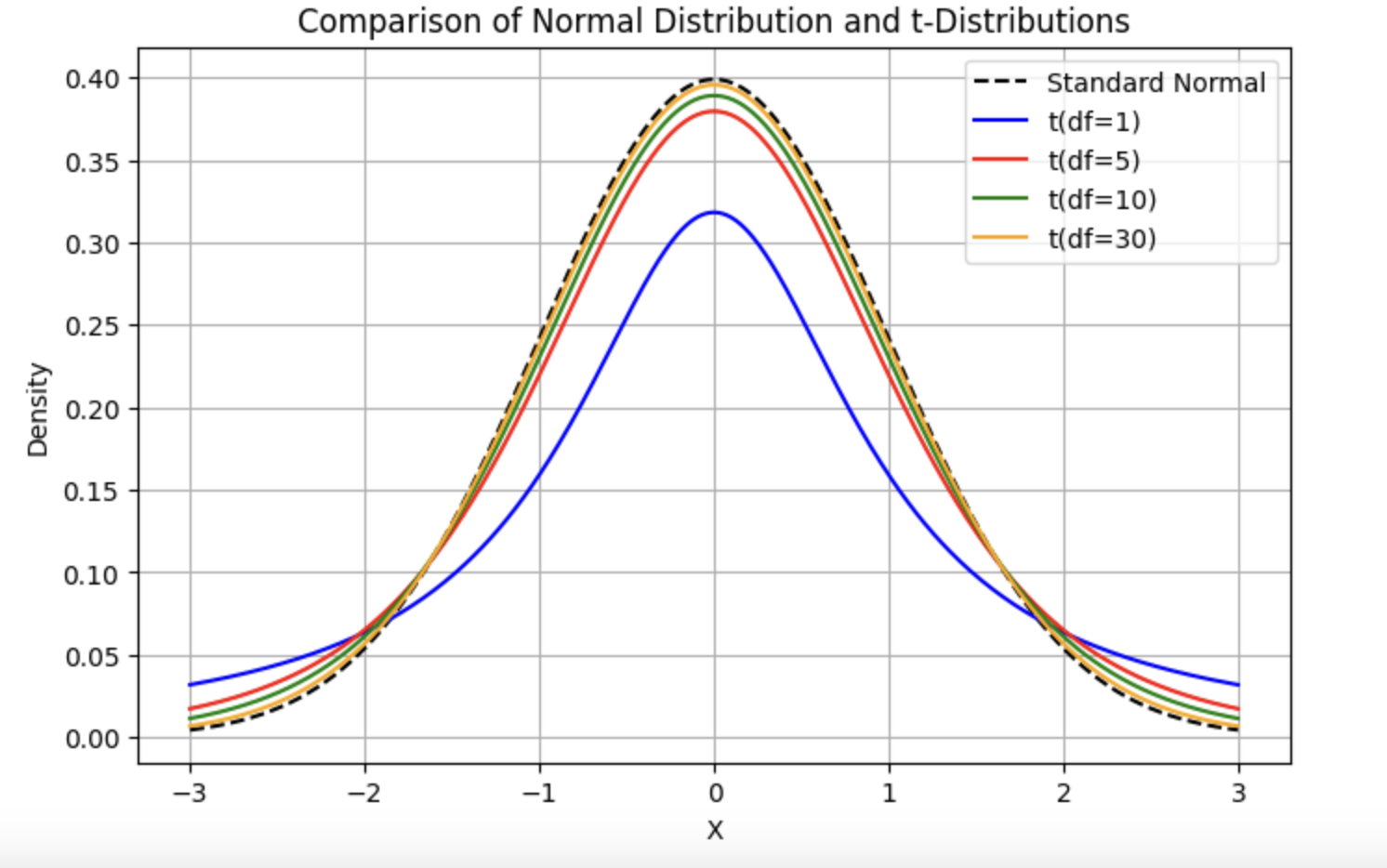 The F density: ratio of chi-squares
The F density: ratio of chi-squares
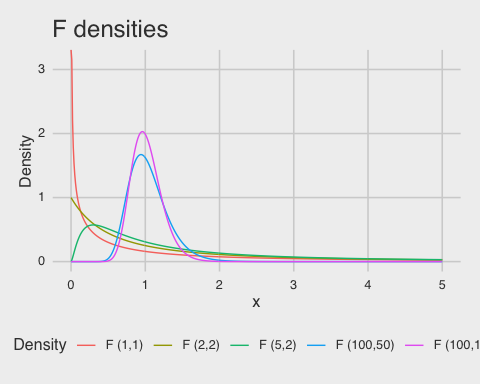 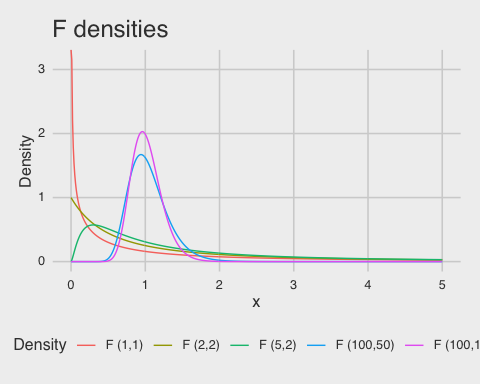 The F density: ratio of chi-squares